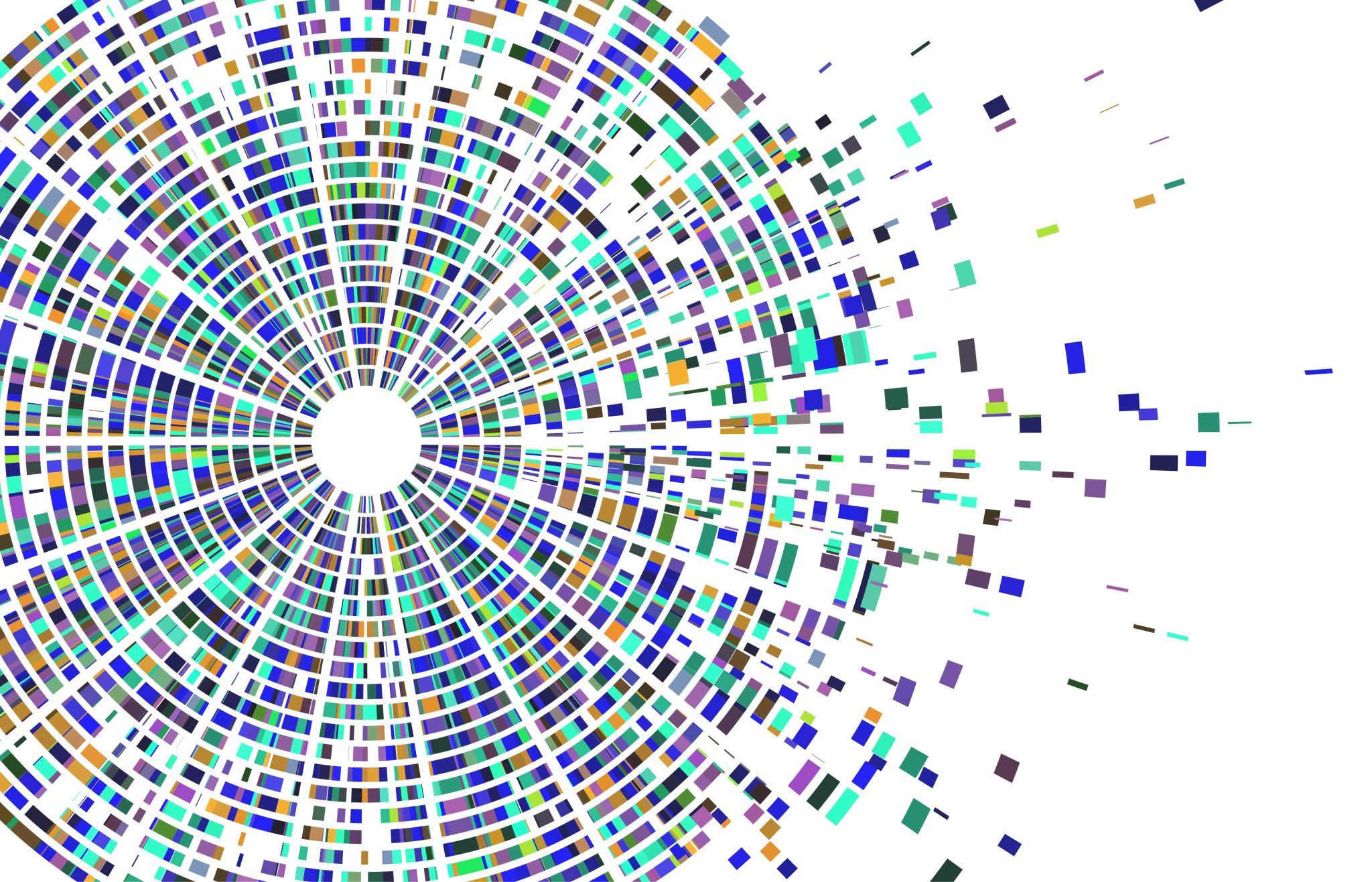 Welcome!
Montessori School 31New York State Math Test Parent Workshop
Montessori School 31 ​
Introductions
Ms. Wermuth – Principal
Ms. Alvarez – Assistant Principal
Ms. McDonald – Reading Teacher
Ms. Borst – ENL Teacher
Mr. Delgado – Math Enrichment Teacher
Ms. Jorge – Teacher Aide
When is the New York State Math Exam administered?
Each Spring
2022-2023 School Year 
Monday, May 2- Thursday, May 11, 2023
Who takes the NYS Math Test?
Students in Grades 3 - 8
What does the NYS Math Test consist of?
The exam is a two session test administered over two days.
The Grades 3–8 Mathematics NYS Testing Program has been designed to measure student knowledge and skills as defined by the grade-level New York Next Generation Learning Standards (NGLS) in Mathematics. 
The Grades 3–8 state tests are designed to report student proficiency in one of four performance levels
What does the test look like?
Grade 3
Day 1: 25 multiple choice questions
Day 2: 38 questions including multiple choice and response questions
Grade 4
Day 1: 30 multiple choice questions
Day 2: 44 questions including multiple choice and response questions
Grade 5
Day 1: 30 multiple choice questions
Day 2: 44 questions including multiple choice and response questions
Grade 6
Day 1: 30 multiple choice questions
Day 2: 46 questions including multiple choice and response questions
Computer Based Test SamplerTest SamplerUse to practice online testsChoose the grade level and math or ELAHelpful "How to" videos to the Equation Editor Tools:Equation Editor Grades 3-4Equation Editor Grades 5-6
How is the test scored?
Level 4 Students performing at this level excel in standards for their grade. They demonstrate knowledge, skills, and practices embodied by the Learning Standards that are considered more than sufficient for the expectations at this grade. 
Level 3 Students performing at this level are proficient in standards for their grade. They demonstrate knowledge, skills, and practices embodied by the Learning Standards that are considered sufficient for the expectations at this grade. 
Level 2 Students performing at this level are partially proficient in standards for their grade. They demonstrate knowledge, skills, and practices embodied by the Learning Standards that are considered partial but insufficient for the expectations at this grade. Students performing at Level 2 are considered on track to meet current New York high school graduation requirements but are not yet proficient in Learning Standards at this grade. 
Level 1 Students performing at this level are below proficient in standards for their grade. They may demonstrate limited knowledge, skills, and practices embodied by the Learning Standards that are considered insufficient for the expectations at this grade
Yonkers District Math Vision
https://www.yonkerspublicschools.org/domain/101

Description of District Math Programs
https://www.yonkerspublicschools.org/Page/49768
District Math Level Checklist
https://www.yonkerspublicschools.org/Page/49769
Family and Parent Resources
https://www.yonkerspublicschools.org/Page/49767
Available Help and Homework Assistance Grade 2 and up
https://www.yonkerspublicschools.org/Page/61799
Next Generation Standards Checklist by Grade
Third Grade Checklist
https://www.yonkerspublicschools.org/site/handlers/filedownload.ashx?moduleinstanceid=141099&dataid=83928&FileName=Grade%203.pdf

Fourth Grade Checklist
https://www.yonkerspublicschools.org/site/handlers/filedownload.ashx?moduleinstanceid=141099&dataid=83929&FileName=Grade%204.pdf

Fifth Grade Checklist
https://www.yonkerspublicschools.org/site/handlers/filedownload.ashx?moduleinstanceid=141099&dataid=83963&FileName=Grade%205.pdf

Sixth Grade Checklist
https://www.yonkerspublicschools.org/site/handlers/filedownload.ashx?moduleinstanceid=141099&dataid=83964&FileName=Grade%206.pdf
Sites to use daily and paid for by the Yonkers School District
Sign into Clever and find these Apps:

IXL – child's MAP scores help to have child receive assistance at their level based on the NWEA Map Scores

I-Ready – Diagnostic places students on their level

Castle Learning – practice tests available for both Math and ELA
Helpful Websites
Counting by 3's Times Table
Counting by 4's Times Table
Counting by 5's Times Tables
Counting by 6's Times Tables
Counting by 7's Times Table
Counting by 8's Times Table
Counting by 9's Times Table
The 9's Trick Song
Counting by 11's times tables
Counting by 12's Times Table
Khan Academy
Math Practice
FreeRice  
You earn rice for people who need food for every correct answer! Bonus – there are additional 
Math Vocabulary
Important terms
ARE YOU GAME in Math? Parent Workshopshttps://www.yonkerspublicschools.org/Page/61802
Are you G.A.M.E. in Math? 
The “Are you G.A.M.E. in Math? Parent Academy” is providing workshops in high priority skills in math by grade band (Lower Elementary, Upper Elementary and Middle Grades). 
Teachers facilitate conversations with parents about the conceptual understanding necessary to achieve mastery, manipulatives and tools that can be used with students at home and a game or activity that they can use with their children. 
The goal of the program is to strengthen the partnership with our families in supporting our mathematicians at home. 


How do I register? Montessori School 31 Website for more information
Where can I find more information?
For more information on the NYS Math test, parents can visit the New York State Education site at   or 
https:////www.engageny.org
How can I help my child prepare?
Encourage your child to:
be prepared
shut off any video games or electronics at least one hour before bedtime, to get a good night's rest
eat breakfast
have a positive attitude
try a relaxation activity
stay hydrated
Please reach out with any questionsMs. McDonaldmmcdonald@yonkerspublicschools.orgMs. Borstcborst@yonkerspublicschools.orgThank you for joining us.We appreciate your support!